Управление развития и поддержки портала
Москва, 2024
Дирекция по порталу и мобильным приложениям
Как устроен портал. Персональные страницы сотрудников. Шаблоны сайтов. Работа сервис-деска
Дирекция по порталу и мобильным приложениям
Как устроен портал
Персональные страницы
Персональные страницы
Все штатные сотрудники
Все ГПХ ППС
Все ГПХ с признаком в СЭД/ЗИК 
«договор с отображением на портале»
Дирекция по порталу и мобильным приложениям
Как устроен портал
Персональные страницы
Персональные страницы
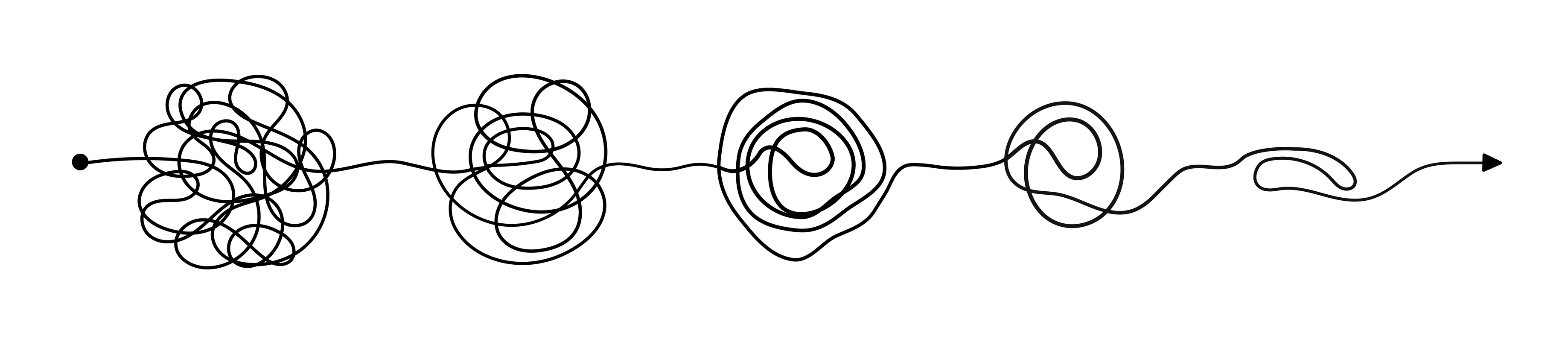 ВСЕ ОЧЕНЬ ПРОСТО
Дирекция по порталу и мобильным приложениям
Как устроен портал
Персональные страницы
Персональные страницы
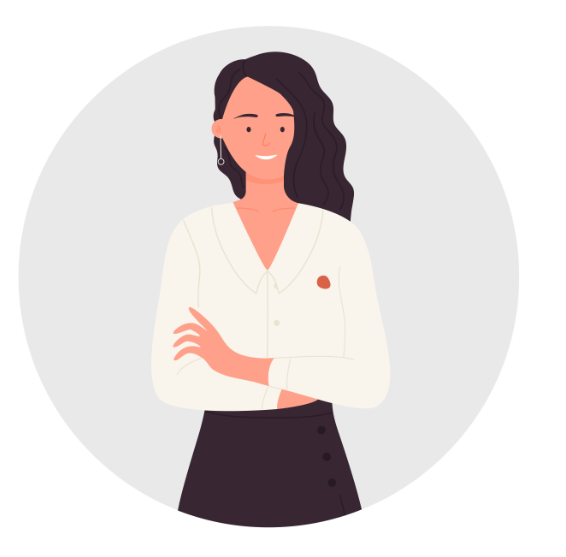 КАДРОВАЯ СИСТЕМА
ЕЛК
СИСТЕМЫ ПОДДЕРЖКИ УЧЕБНОГО ПРОЦЕССА
Сотрудник самостоятельно
АСАВ*, РУЗ, LMS
*Переход на смарт-системы – 20 ноября 2024 года
Дирекция по порталу и мобильным приложениям
Как устроен портал
Персональные страницы
Персональные страницы
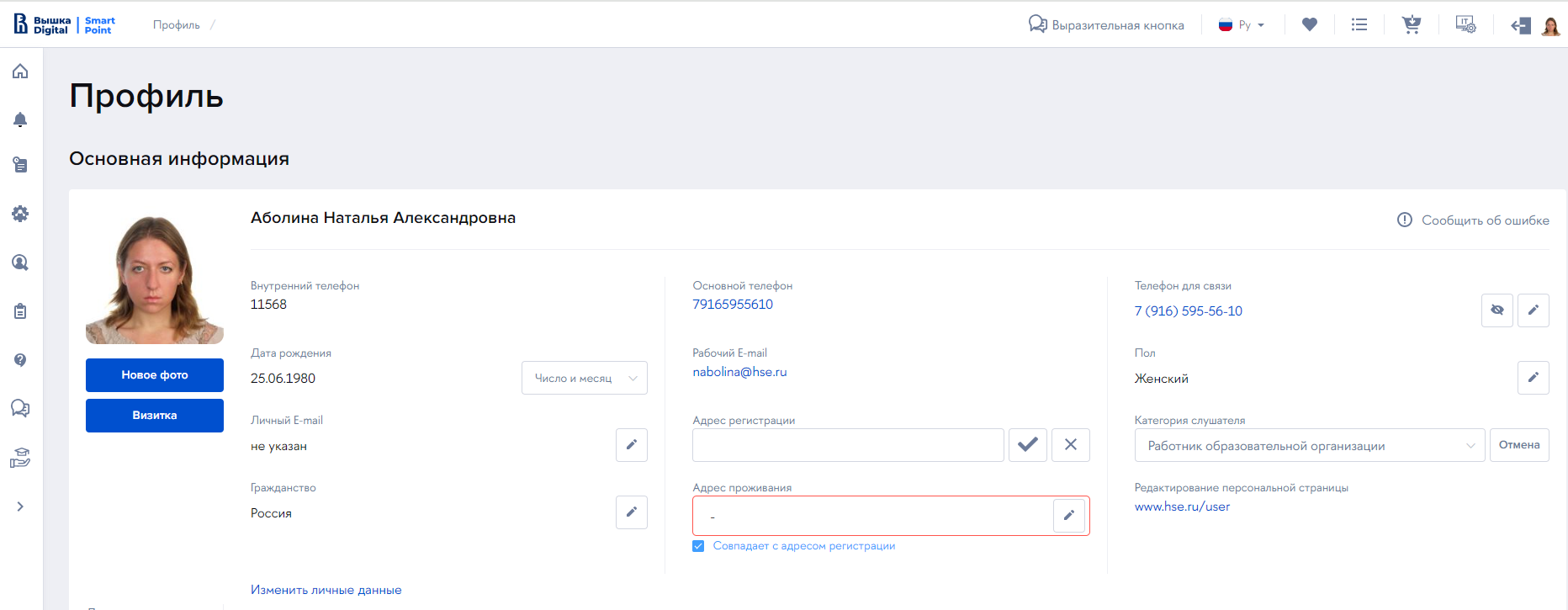 Дирекция по порталу и мобильным приложениям
Как устроен портал
Шаблоны портала
Сайты портала
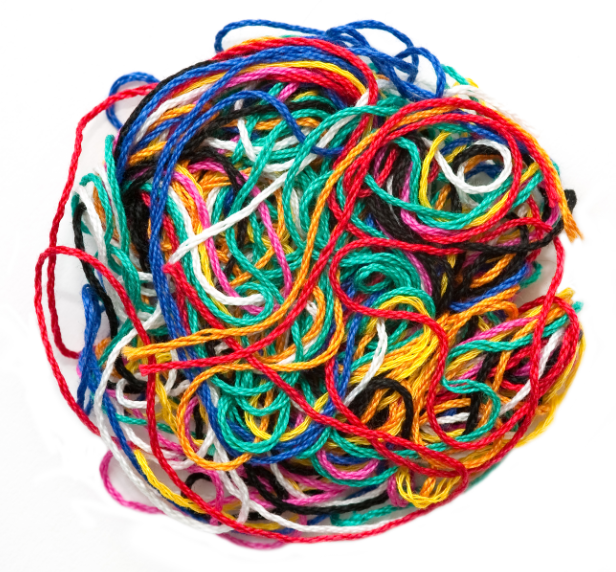 ЕЩЕ ПРОЩЕ
Дирекция по порталу и мобильным приложениям
Как устроен портал
Шаблоны портала
Сайты портала
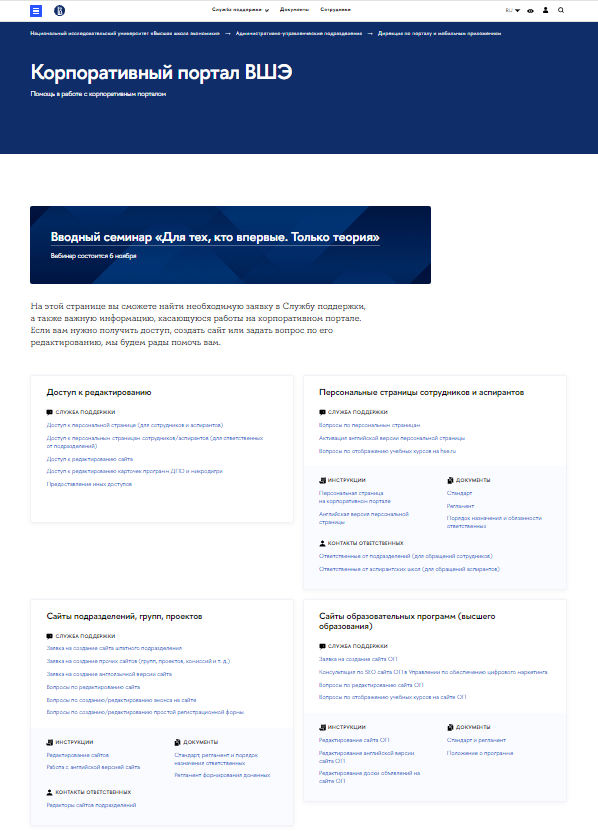 Подразделения
Образовательные программы
Мероприятия, проекты и проч.
Дирекция по порталу и мобильным приложениям
Как устроен портал
Шаблоны портала
Образовательные программы: каталог программ
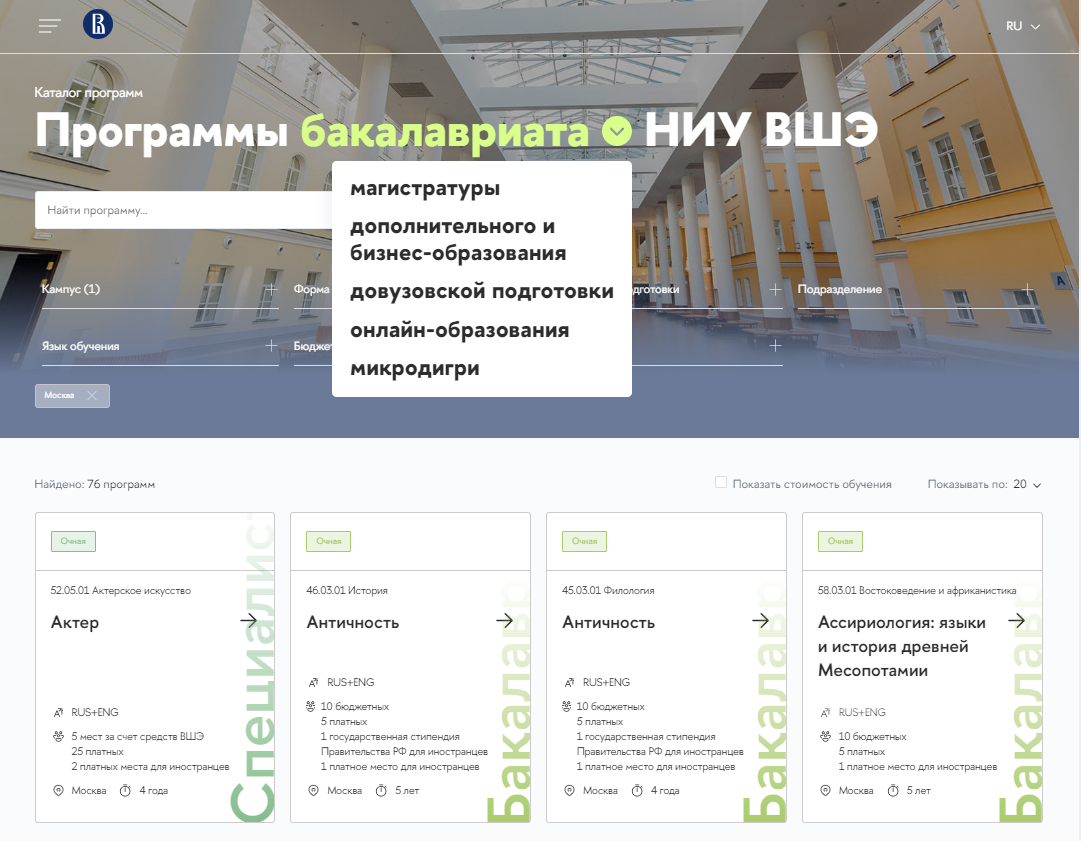 БАЗЫ ДАННЫХ УНИВЕРСИТЕТА
РЕДАКТОР САЙТА
Дирекция по порталу и мобильным приложениям
Как устроен портал
Шаблоны портала
ШАБЛОНЫ ПОРТАЛА
https://portal.hse.ru/templates
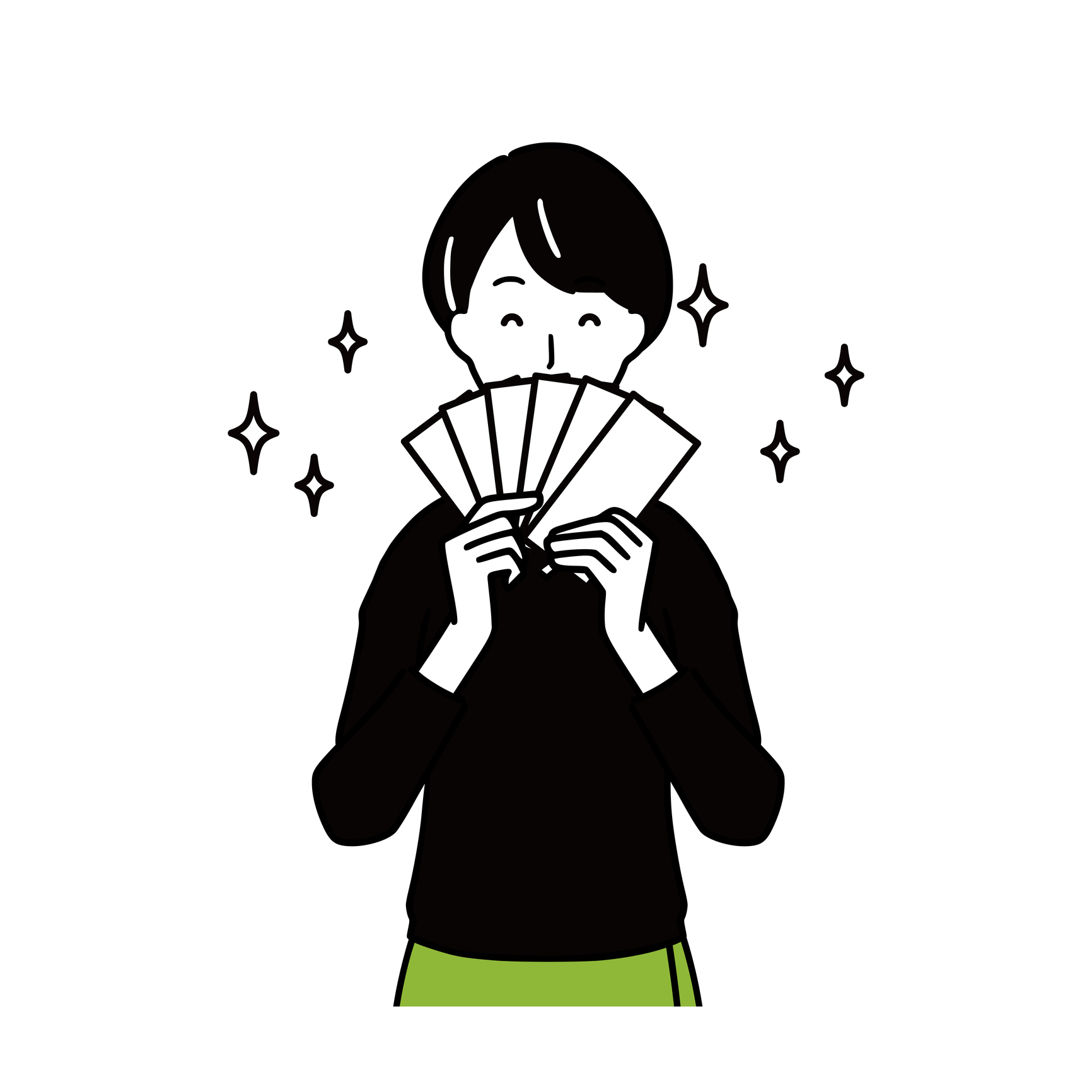 ПОНРАВИЛСЯ ШАБЛОН
ОСОБЕННОСТИ КОНТЕНТА
АУДИТОРИЯ
ЧАСТОТА ОБНОВЛЕНИЯ
Дирекция по порталу и мобильным приложениям
Как устроен портал
Анонсирование мероприятий
Анонсирование мероприятий
Анонс
Сайт
Развернутая программа с тезисами
Большой список спикеров
Новостная лента
Регистрация
Короткое описание
Регистрация
Дирекция по порталу и мобильным приложениям
Как устроен портал
Сервис-деск
Сервис-деск портала
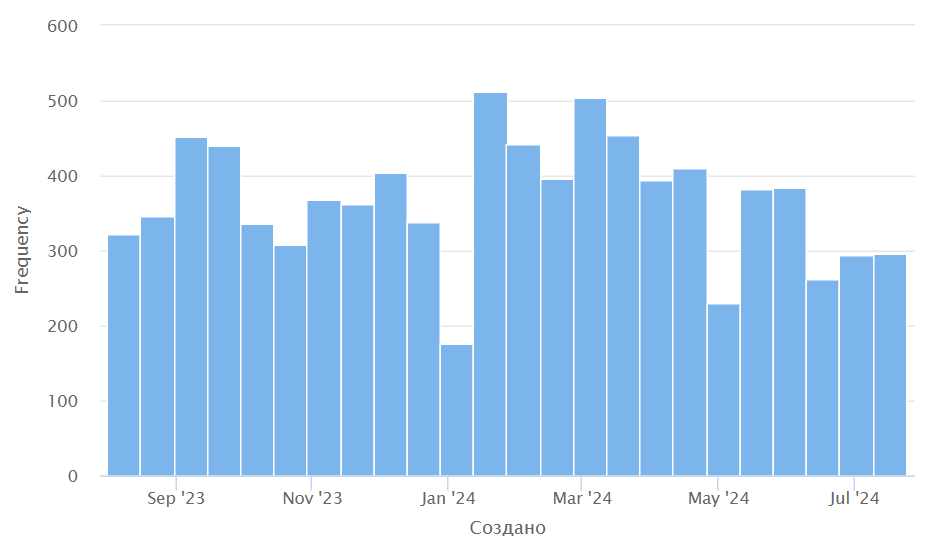 portal.hse.ru